Тема 1.2

Негативное научение.
Биологическое значение привыкания, особенности негативого научения, закономерности привыкания, ориентировочно – исследовательское поведение.
1
Негативным научением (привыканием) называют снижение выраженности или отсутствие поведенческих реакций при повторяемых или продолжительно действующих раздражителях, которые не имеют серьезных последствий и не несут в данный момент сколько-нибудь важной информации для организма.

Привыкание считается наиболее распространенной формой научения.
2
Отличительной особенностью такой формы приобретения опыта является не освоение новых поведенческих реакций, а утрата или ослабление уже имеющихся.
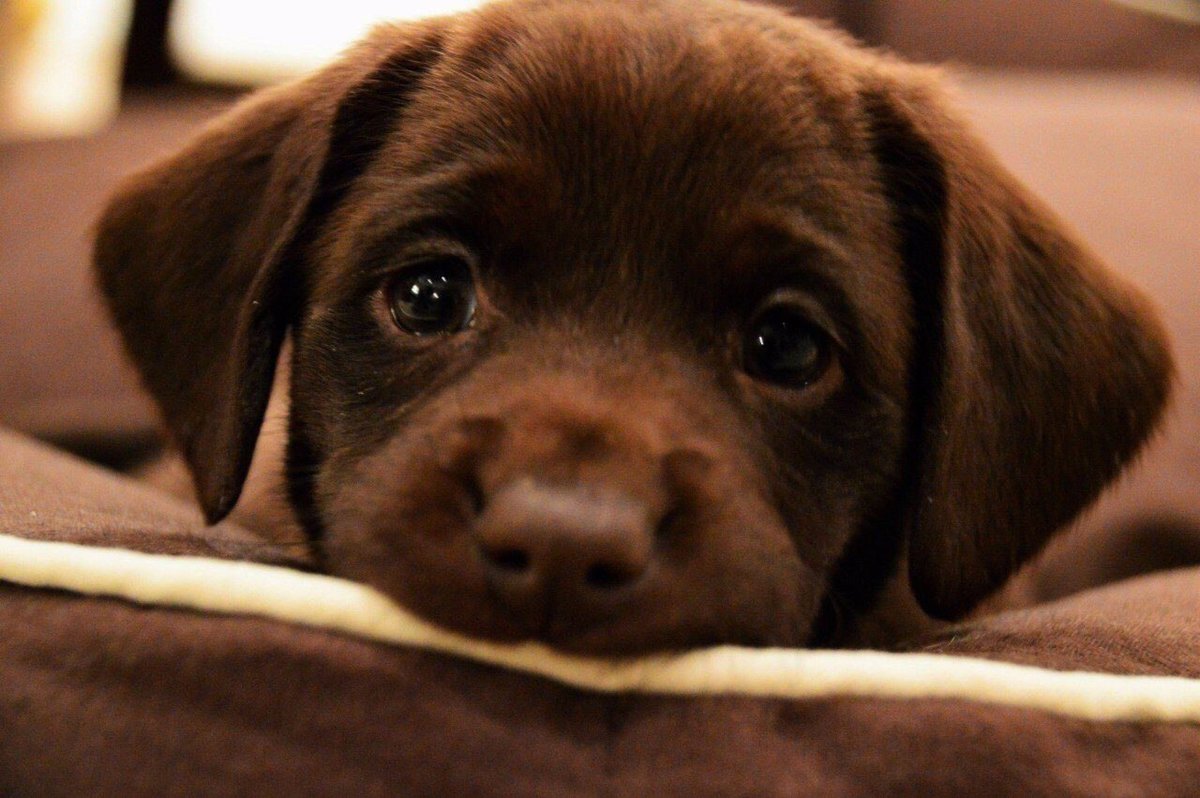 3
Биологическое значение привыкания заключается в том, что для выживания или улучшения условий существования организм должен уметь различать существенные и несущественные для его жизнедеятельности раздражители и подавлять реакции на несущественные, а также правильно реагировать на полезные или опасные раздражители.
4
- Животное может привыкнуть к любым раздражающим воздействиям
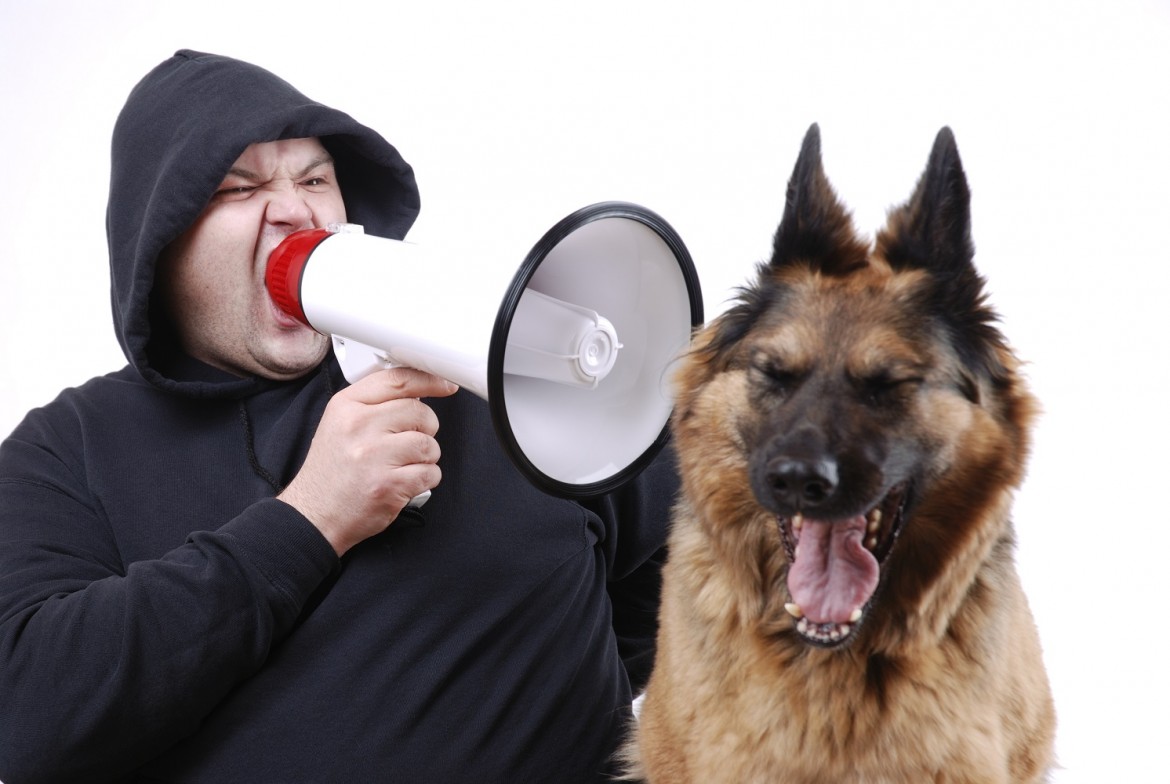 - Привыкание наблюдается по отношению ко всем видам раздражителей или воздействий: световым (зрительным), слуховым, температурным, тактильным, вкусовым, запаховым и даже болевым.
5
Негативное научение характеризуется рядом особенностей, которые можно рассматривать и как правила использования привыкания в воспитании и дрессировке:

1. Повторяющиеся раздражители приводят к снижению величины исходной реакции (появление безразличия).
2. Прекращение применения данных раздражителей приводит к постепенному восстановлению ответной реакции.
3. Привыкание развивается быстрее и имеет большую прочность после повторяющихся серий применения раздражителей и прекращения их применения до восстановления ответной реакции.
4. Скорость развития и степень выраженности привыкания находятся в прямой зависимости от частоты предъявления раздражителя.
6
5. Привыкание наступает быстрее при меньшей силе раздражителя. Сильные раздражители могут либо совсем не вызывать привыкания, либо приводить к извращению реакции.
6. Привыкание к одному раздражителю может облегчить его по отношению к другим близким по характеру раздражителям.
7. Предъявление другого раздражителя может приводить к отмене привыкания.
8. Повторное предъявление раздражителей, восстанавливающих ответную реакцию (отменяющих привыкание) менее эффективны, так как и к этим раздражителям постепенно развивается привыкание.
7
Ориентировочная реакция - это рефлекс, возникающий в результате действия на собаку новых раздражителей.
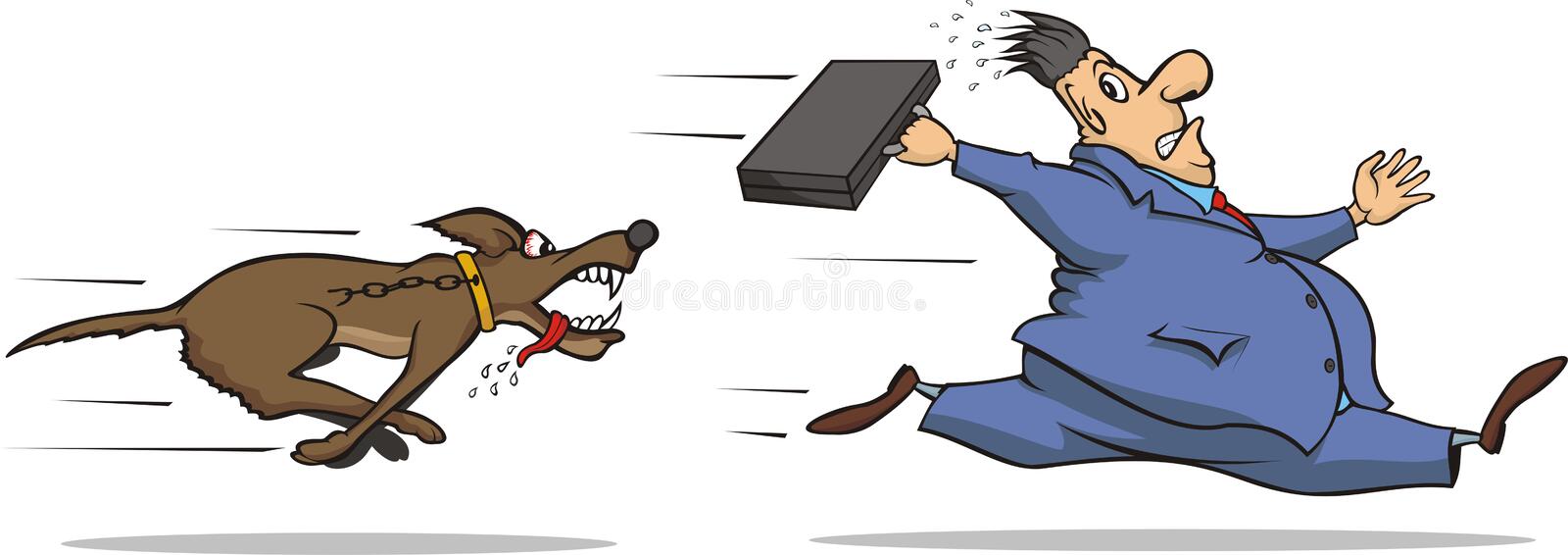 8
Проявление ориентировочной реакции принято делить на два этапа:

— начальная реакция (тревога, удивление), характеризующаяся прекращением текущей деятельности и фиксацией позы;

— исследовательская реакция (внимание), проявляющаяся в повороте головы или в форме различных исследовательских рефлексов и характеризующаяся анализом раздражителя.
9
Скорость образования привыкания и степень его выраженности зависит от специфичности раздражителя, его новизны, силы и состояния организма.
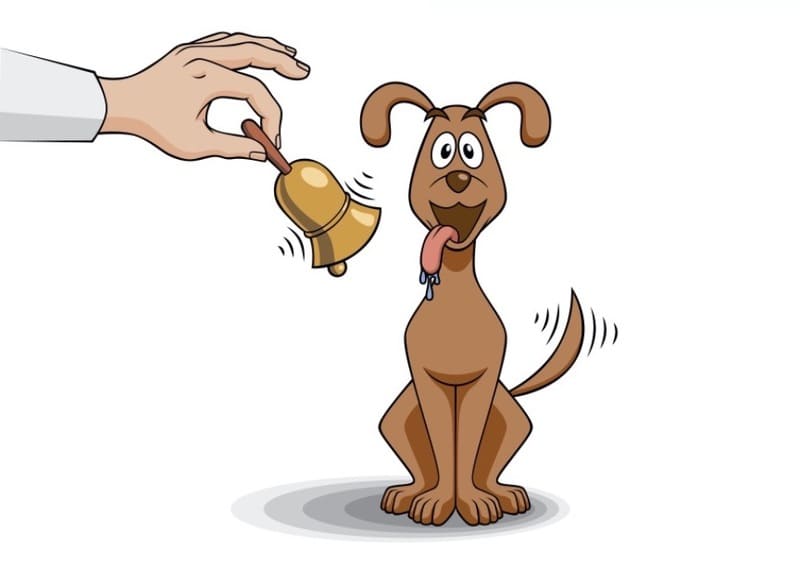 10
Если раздражитель болевой, незнакомый и достаточно сильный, начальная реакция может не перейти в исследовательскую, а завершиться оборонительной. Такое состояние обычно называют страхом или трусостью.
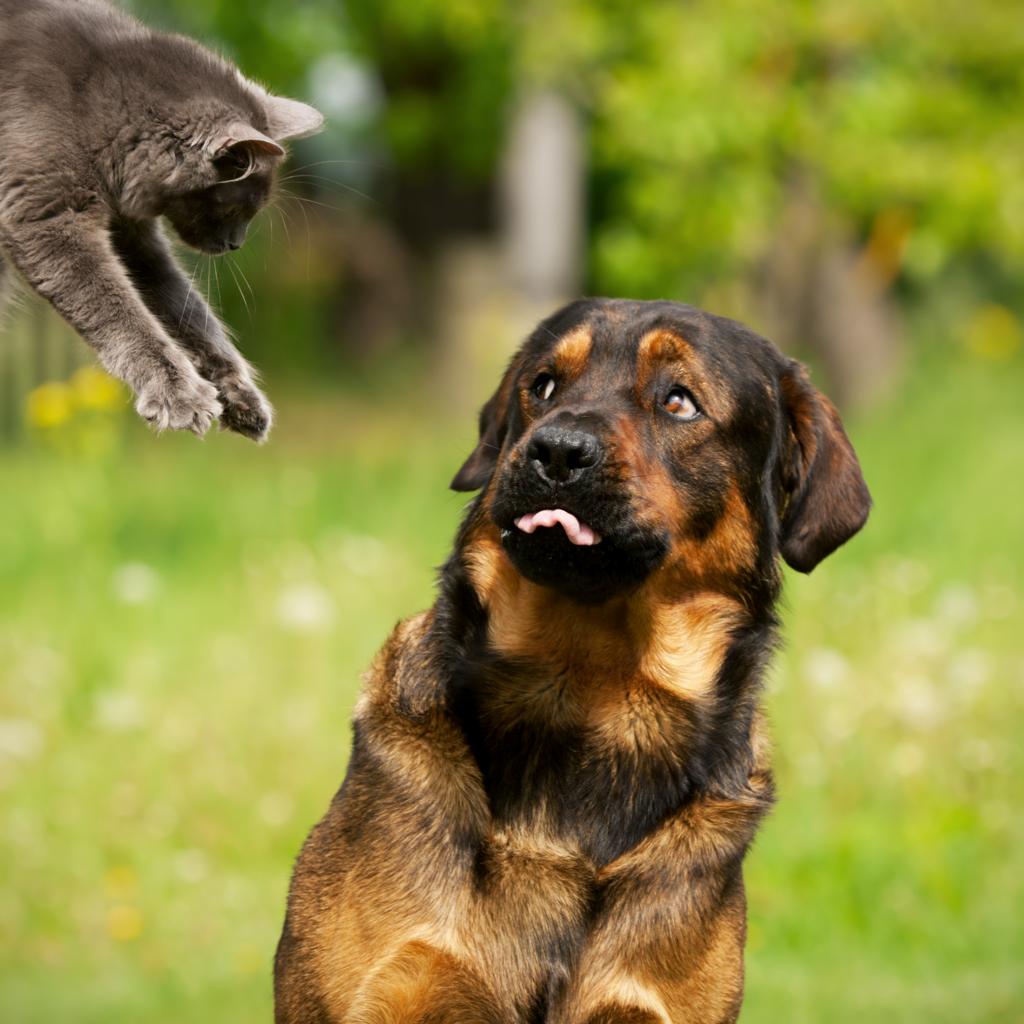 11
Предъявление животному какого-либо вызывающего страх раздражителя и лишение его возможности скрыться от этого раздражителя с целью выработки привыкания, получило название «избыточного предъявления».
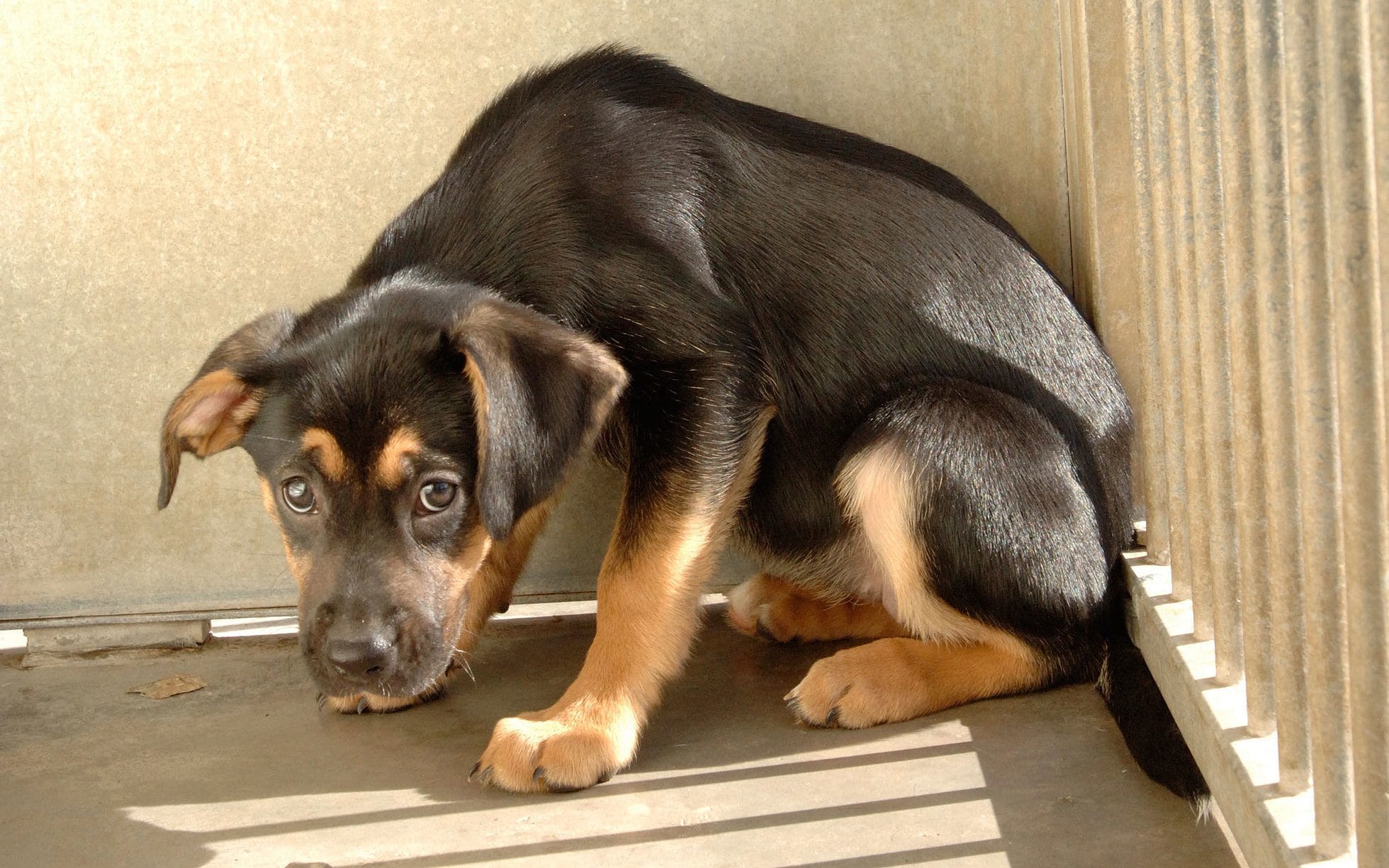 12
Снижая ориентировочную реакцию, привыкание способствует переходу к более сложной форме научения — условнорефлекторной.
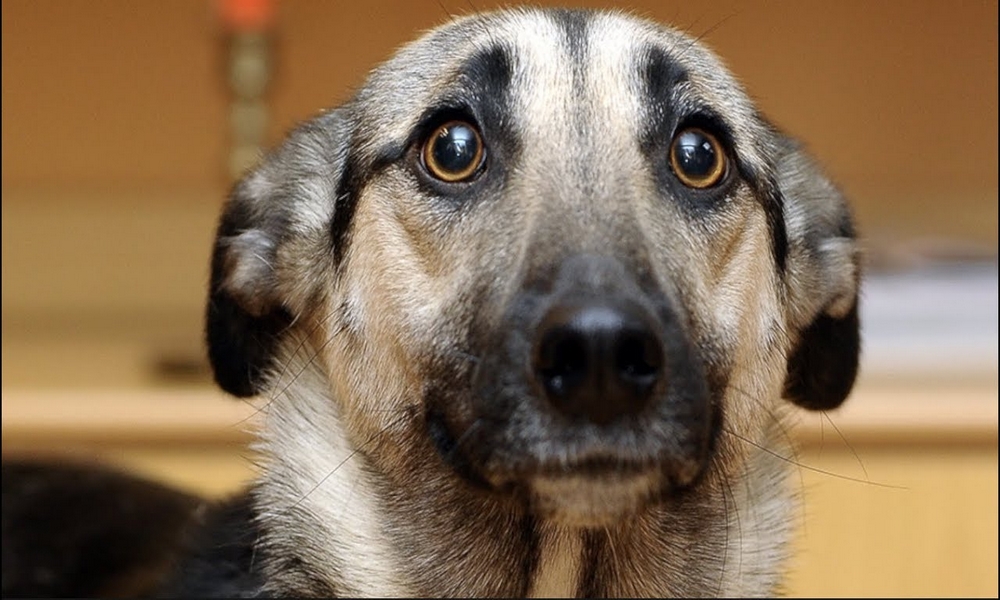 13
В основе скрытых механизмов негативного научения лежат два процесса.
 
Один заключается в том, что в результате предъявления раздражителя происходит формирование «нервной модели стимула» (по Е.Н. Соколову) и это приводит к ускорению узнавания данного раздражителя. 

В результате второго процесса привыкания происходит выработка условнорефлекторного бездействия в связи с отсутствием у раздражителя биологически важного значения.
14
Е. Н. Соколов рассматривает привыкание как универсальную форму отрицательного условного рефлекса, в котором условным сигналом может быть любой раздражитель, а безусловным — биологическая безразличность (подкреплением является внутренне состояние организма, которое соответствует отсутствию безусловного раздражителя).
15